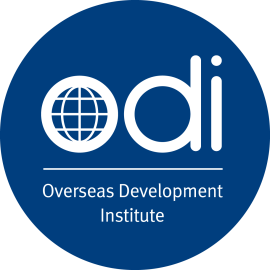 The politics of education reforms in post-conflict countries: Learning from progress in Cambodia and Ethiopia
Jakob Engel
Research Consultant (Overseas Development Institute)

International Connections in Education and Development – “Education & Peace”
Saturday, 2 April 2011
Looking at progress in the context of post-conflict fragility
Examining three education systems that have bounced back from conflict and crises and increased enrolment dramatically:  Benin, Cambodia & Ethiopia. 
Part of BMGF-funded ODI project aiming to examine post-1990 country-level progress in development across eight sectors.
Presentation will focus particularly on two post-conflict countries (Cambodia & Ethiopia).

How and why do education systems recover after crises, wars and sustained instability and how is this sustained?

Enrolment increases during post-conflict reconstruction depend heavily on development of planning & information systems, inclusiveness of marginalised, financial commitments (UNESCO, 2011).
[Speaker Notes: Examining three education systems that have bounced back from conflict and crises and increased enrolment dramatically:  Benin, Cambodia & Ethiopia. 
Part of BMGF-funded ODI project aiming to examine post-1990 country-level progress in development across eight sectors.
Presentation will focus particularly on two post-conflict countries (Cambodia & Ethiopia).

How and why do education systems recover after crises, wars and sustained instability? How is this sustained in long term?

Enrolment increases during post-conflict reconstruction depend heavily on development of planning & information systems, inclusiveness, financial commitments (UNESCO, 2011).]
The Political Dynamics of post-conflict reforms in Cambodia & Ethiopia
In both Ethiopia and Cambodia post-conflict political constellations created a conducive environment for effective education reforms. 
Both had substantial donor presence, development of sector planning and similar key initiatives.
Both made substantial gains in improving access and equity.
Cambodia: Reaching the Marginalised
Source: MoEYS data
Ethiopia: Massive decline in out-of-school children
Source:  UNESCO Institute of Statistics
Cambodia: Primary school enrolment by economic quintile, 2000 and 2005
Source: Cambodia Socio-Economic Survey Data
Ethiopia: Girls’ education poverty by cohort and quintile (2005)
Source: Deprivation and Marginalisation in Education (DME) dataset
[Speaker Notes: Girls in Ethiopia today are also much less likely to never go to school. Figure 3 compares girls in different age cohorts in 2005, thereby providing a proxy for cross-time improvements in access to education. The proportion of girls who have zero years of education is declining significantly: 64% of girls aged 23-27 have never been to school but this has dropped below 50% for girls aged 7-16. Moreover, the rate of education poverty is declining at a much faster rate in the poorest quintiles, although large disparities remain, particularly between the richest 20% and the remaining 80%.]
The Political Dynamics of post-conflict reforms in Cambodia & Ethiopia
In both Ethiopia and Cambodia post-conflict political constellations created a conducive environment for effective education reforms. 
Both had substantial donor presence, development of sector planning and similar key initiatives.
Both made substantial gains in improving access and equity.

Greater success in sustainable achievement of goals in Ethiopia: education has been long-term national priority supported at very top levels of EPRDF.
Education is integral to peace- and state-building efforts, maintaining control, and long-term development goals.
[Speaker Notes: In both Ethiopia and Cambodia post-conflict political constellations created a conducive environment for effective education reforms. 
Both had substantial donor presence, development of sector planning and similar key initiatives.
Both made substantial gains in improving access and equity.

Greater success in sustainable achievement of goals in Ethiopia, where education has been long-term national priority supported at very top levels of EPRDF.
In Ethiopia education was seen as integral to peace- and state-building efforts, maintaining control, and broader development efforts.]
Reconstruction in the context of post-conflict fragility
Instability, low capacity, little government legitimacy and few resources. 
Deep sub-national divisions and severe poverty paired with a desire for stability at all costs.

Ethiopia: 16 years of civil war had decimated education system; enrolment at all-time low. 

Cambodia: Khmer Rouge genocide had targeted educated class and schools/universities.
Killed 67% of primary and secondary students, 75% of teachers, 96% of university students.
[Speaker Notes: Instability, low capacity, little government legitimacy and few resources. 
Deep sub-national divisions and severe poverty paired with a desire for stability at all costs.

Ethiopia: 16 years of civil war had decimated education system; enrolment at all-time low. 

Cambodia: Khmer Rouge genocide had targeted educated class and schools/universities.
Killed 67% of primary and secondary students, 75% of teachers, 96% of university students.]
Who is leading the reform process?
Ethiopia: education seen as central strategic pillar to combat poverty and unite fragmented nation  enables education reforms.
Integrated into constitution and key EPRDF policies.
Close cooperation with donors, but Government led.

Cambodia: education reforms driven by Minister of Education in late 1990s following continued instability and “donorship phase” in mid-90s. 
“Two-headed” government led to weak  social sector. 
Toh La saw window of opportunity to develop SWAp framework in close parnership with donors.
How is inclusion promoted in education reforms?
Ethiopia: Marginalisation of rural poor and women’s equality seen as key priority  fee abolition, affirmative action, rural school construction. 
Language policy and curriculum reform was vital to promoting greater regional autonomy and cohesion. 
Increased focus on social protection (PSNP) and non-formal education to reach chronic poor and pastoral population.

Cambodia: Reforms focused on expanding system through school construction and gradual fee abolition.  
Less initial focus on demand-side initiatives, though some highly innovative NGO-piloted approaches. 
Curriculum reforms have been gradual and highly politically sensitive (esp. on Khmer Rouge genocide).
Developing planning and information systems.
Development of sector-wide planning has been central to facilitating improvements in both countries.
Development of sector plans allowed initiation of MDG- and EFA-driven reform processes.
Ethiopia: ESDP as highly effective EFA plans that have facilitated remarkably effective policy implementation.
Information systems and reporting is improving rapidly.

Cambodia’s ESP/ESSP framework has enabled large improvements in sector planning &implementation.
Important role of donors in facilitating this, though has raised questions about ownership of process. 
Very modern EMIS system, though reporting is patchy.
Ethiopia: enormous increases in government expenditure
Cambodia: Increases in education expenditure and aid to education
Source: MoEYS data and CDC data
Building decentralised capacity and facilitating participation
Decentralizing service delivery was initiated much earlier and more substantially in Ethiopia. 
Heavy focus on capacity development at local levels.
Greater mechanisms for participation and accountability  intense volunteer efforts to achieve enrolment targets.
Within one-party system some avenues for expression at local levels though coercion is not uncommon.

In Cambodia, decentralisation reforms are stalled  few mechanisms for accountability. 
High levels of suspicion and wariness to participate due to continued fear and legacy of instability. 
More active participation frequently concentrated around traditional sources of local organisation (e.g. pagoda).
Some tentative lessons
Both countries are approaching UPE and making substantial strides in improving secondary school access. 
Supply-side measures effectively complemented demand-side initiatives – integral to increasing enrolment and equity. 

Making education central to broader peace- and state-building efforts in aftermath of conflict, as Ethiopia did, can be highly beneficial for broader development priorities. 

Ownership and sustained prioritization of education at top is vital to ensuring success of post-conflict reform process.
Greater expenditure, nationally owned planning system, greater local capacity and more participatory decentralized mechanisms is likely to make achievements more sustainable in Ethiopia than Cambodia. 

High levels of financing and aid are vital and must be sustained – but cannot substitute for continued political will.
Where are we now? Challenges and Obstacles
Poor levels of learning, crowded classrooms, low teacher morale.
Skills development and transition to secondary and labour market has thus far been insufficiently addressed. 

Large numbers of chronically poor remain out of school – continued focus on social protection, reducing food insecurity, maternal health & literacy.
Overlapping sources of marginalisation need to be taken into account.
 
Increasing centralisation of power around both EPRDF and CPP has also made party affiliation even more central to advancement and is reducing the effectiveness of governance.
Ethiopia: Command structure may have been beneficial for achieving quantitative targets but may not be suited to address quality deficits. 
Cambodia: Stalled decentralisation reforms have led to more deconcentrated administration but without focus on accountability.
Thank you for your attention!
Jakob Engel
jakob.engel@gmail.com